Přenos látek 
Trend fylogeneze: zvětšování složitějšího těla – uspokojování potřeb tkání
3 možnosti
Minimální difuzní vzdálenost – zajišťuje 
gastrovaskulární soustava (houbovci, žahavci, žebernatky)
Otevřená cévní soustava (hemolymfa)
Uzavřená cévní soustava (tkáňový mok)
2. Maximální povrchy pro výměnu, malý objem povrchů s největší plochou (zřasení, členění)
3. Maximální gradient (koncentrační spád)

Realizace: přenos pomocí tělních tekutin – hydrolymfa - tekutina v otevřeném střevě, hemolymfa - tekutina v otevřených soustavách,  soustava krev – tkáňový mok – míza (lymfa) 
Prostřednictví: oběh tělních tekutin – cévní soustava
KREV – úkoly

1.  Přívod živin a O2 k tkáním 
2.  Odvod odpadů k místu odstranění 
3.  Udržování stálosti vnitřního prostředí 
4.  Přenos účinných látek z místa tvorby na místa působení
5.  Ochrana organismu před nákazou
6.  Ucpávání poškozených cév 

Složky krve: - voda 70 – 80 %
 - sušina 30 – 20 %
 - tekutá složka (krevní plazma) muž 54, žena 59 %
 - krevní buňky (krvinky) m. 46, ž. 41 %

Hematokrit - poměr krevní plazmy : krevním buňkám 
U nižších obratlovců: objem buněk nad 15 %, 
člověk M54(Ž59) : 46(41)
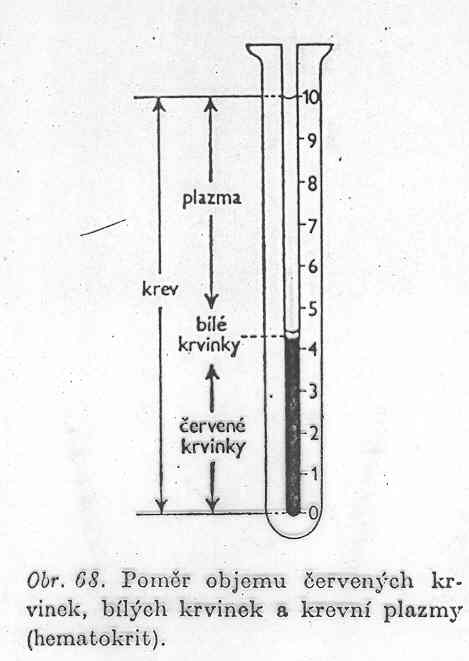 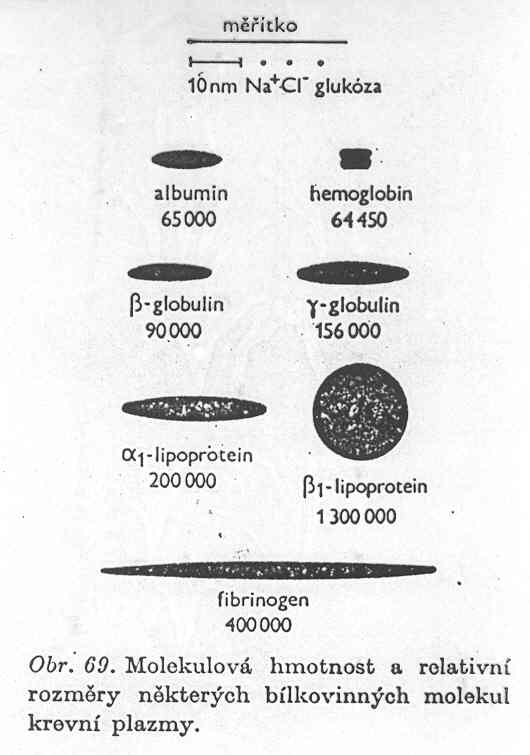 Krevní plazma → 90 % vody, 7 – 8 % bílkovin
 - albuminy (mol. hmotn. 69 000) – 60 % bílkovin
 - globuliny (alfa, beta,gama,mol.hmot. 80 000–200 000) – 35 %
 - fibrinogen (do 350 000 – 400 000) – 5 %

 - tuky (5 – 7 g/l u člověka)
 - fosfatidy (1,75 – 3,3 g/l)
 - cholesterol (2,5 – 5,7 mmol/l)
 - glukóza (x mmol/l)
 - zplodiny rozpadu bílkovin 
(močovina 2,5–7,5 mmol/l, kyselina močová)
M220 - 420 μmol/l, Ž140 - 340 μmol/l)
 - další organické látky
 - anorganické látky 
	(NaCl – 6 g/l, kyselé uhličitany – 2 g/l)
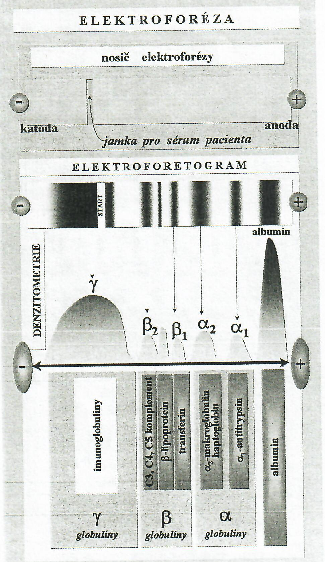 Plazmatické bílkoviny: ryby 1,4 – 4 %, obojživelníci 2,4 %, plazi 5 %, ptáci 4 – 5 %, savci 6 – 8 %.
Nárůst albuminů. Fyziologické funkce: doprava látek (minerál.), MK, tuků 
	(zvl. lipoproteinů), hormonů, … 
γ-globuliny s protilátkami, protrombinem…
Krevní plazma → 90 % vody, 7 – 8 % bílkovin
 - albuminy (mol. hmotn. 69 000) – 60 % bílkovin
 - globuliny (alfa, beta,gama,mol.hmot. 80 000–200 000) – 35 %
 - fibrinogen (do 350 000 – 400 000) – 5 %
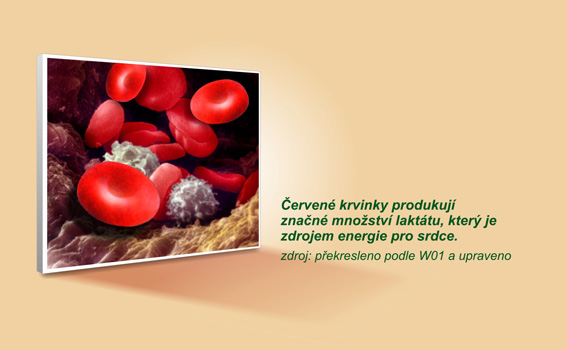 Krevní buňky – 
červené krvinky (erytrocyty)
U obratlovců oválné s jádrem (3 – 9krát > než lidské), u savců 
okrouhlé (piškotovité) a zploštělé bez jádra (lidské Ø 6,7 – 7,7 μm, tl. 2μm). Monomolekulární povrchové vrstvy, bílkovinné stroma s roztokem hemoglobinu (37%)
Množství erytrocytů – druhově stálé: 	M.: 5,4 . 1012            Ž.: 4,5 . 1012 v litru
Fyziologická funkce: zásadní význam pro přenos O2, CO2 (krevní barvivo) a H+. 
Krevní (dýchací) barviva – proteidy s bílkovinnou a barevnou (s kovem) složkou.
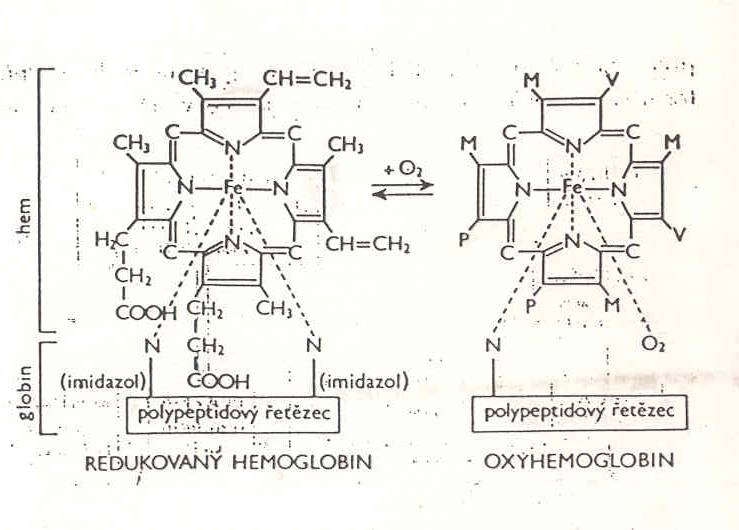 Hemoglobin – globin (96 %) + nebílkovinný pigment hem (4 %). O2 se váže na Fe2+ bez změny mocenství (celkem tedy 4 O2)
oxyhemoglobin (HbO2), (max. 200 ml O2
v 1 l krve). 
Uvolnění O2 – "redukovaný" hemoglobin. 
Silnými oxidačními činidly se mění Fe2+ na Fe3+  
→ bezcenný methemoglobin pod vlivem dusitanů.
Možná vazba s CO2 – karbaminohemoglobin.
Silná vazba na CO (210krát větší než k O2) – 
karboxylhemoglobin (nebezpečnost 0,1 % CO 
ve vzduchu)
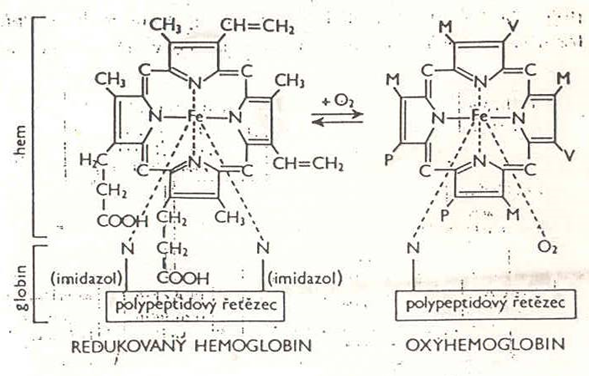 Hemocyanin – Cu, rozpuštěn v hemolymfě (rak, škeble, hlemýžď, hlavonožci) – třetinová vázací schopnost (70 ml O2 na 1 l krve) oproti hemoglobinu (200ml)
 Chlorokruoriny – mořští červi – Fe, zelená
 Hemerytriny – Sipunculidae – Fe, červená
 Erytrokruoriny – pakomár – Fe, u pásnic
 Bezbarvý hemovanadin – pláštěnci – vanad

Erytropoéza: embryonální vznik – játra a slezina, po narození v kostní dřeni. 

Metabolismus železa 
– denní ztráty 1,5 mg 
– doplnění potravou 
(a. → do zásob Fe - ferritin /
transferin+Fe=siderofilin/
b. → do kostní dřeně). 

Rozpad Hmgl v RES-MF, Fe 
→ transferin, Bilirubin do krve, 
vychytáván játry do žluče,
Vylučován stolicí.
Červené krvinky se nemnoží (bezjaderné), po 120 dnech zanikají ve slezině (denně 2 . 1011), kde jsou pohlcovány buňkami RES.
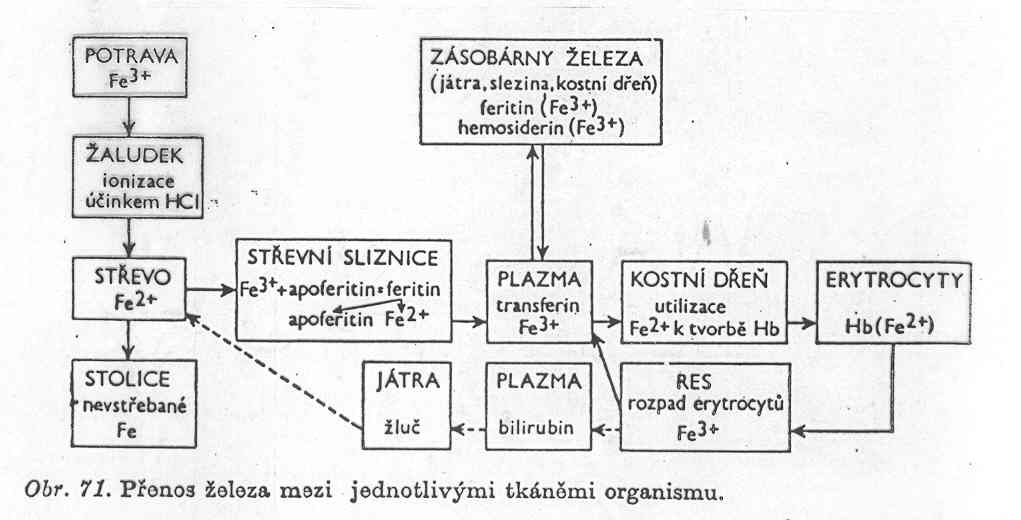 Diferenciace z kmenových buněk
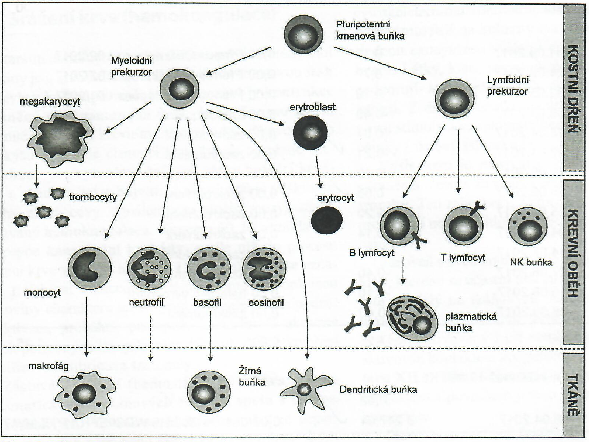 –  bílé krvinky (leukocyty)
 Volné jaderné buňky, rozmanitý tvar. Vznik – kostní dřeň
Agranulocyty – protoplazma bez granulace, nečlenité jádro
	lymfocyty – velké kulaté jádro. Nefagocytují, tvorba protilátek
 	monocyty – největší bílé krvinky, velké ledvinité jádro. Fagocytují.
Granulocyty – granulovaná cytoplazma, segmentované jádro (70 % bílých krvinek)
 	neutrofily s velkým nejvíce členěným jádrem, fagocytují
 	eozinofily pomnožují se za patolog. stavů, fagocytují (3% granuloc.)
 	bazofily s nejméně členěným jádrem. Transportní role – (1% gran.)
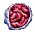 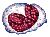 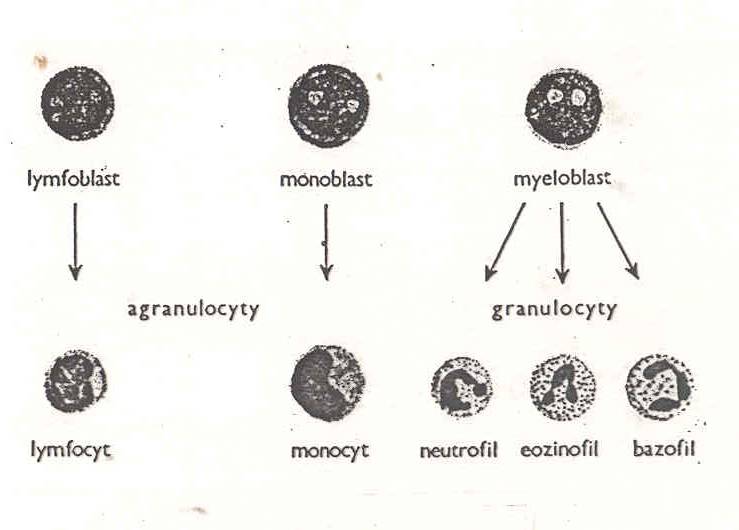 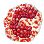 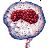 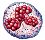 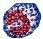 Počet b.k.: 4 – 9 . 109.l-1     
Novorozenec 15 – 40 .103 v mm-3
Velký oxidativní metabolismus.
Krátkověké (lymfocyty 1, neutrofily 13 dní). Diapedeza. 
Denní kolísání. Zmnožení po jídle, námaze (neutrofily) aj. 
Relativní (distribuční) leukocytóza – vyplavení ze zásob, 
absolutní (dřeňová) – zvýšení tvorby v dřeni. 
Snížení počtu – leukopenie – hladovění, pobyt v chladnu.
–  krevní destičky (trombocyty)
Nejmenší krevní buňky Vřetenovité s jádrem (ptáci, obojživelníci), u savců nepravidelného tvaru bez jádra. 
Vznik v kostní dřeni, po 3 – 5 dnech zánik ve slezině. 
Člověk 250 – 500 . 109 .l-1. 

Zvyšování při namáhavé práci, ve vysokohorském prostředí. 
Velká aglutinační schopnost 
(shluk, rozpad, zátka → serotonin (v krev. destičkách) a koagulační faktor). 
Nachytání krevních destiček na fibrin – stah.
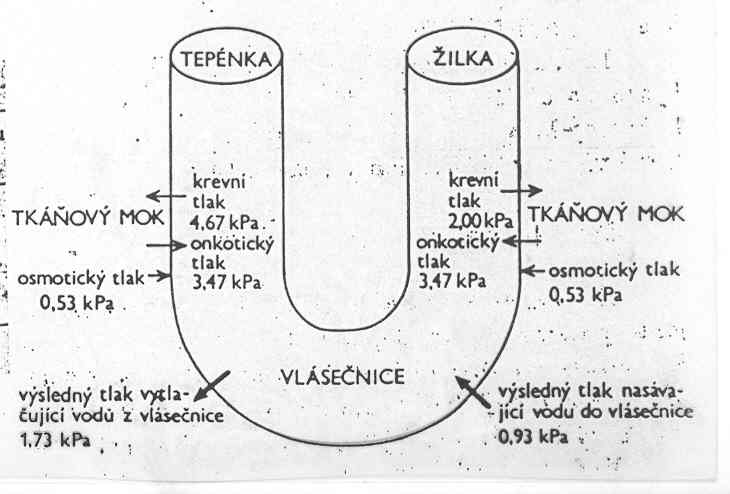 Krevní bílkoviny 
a udržování 
osmotické rovnováhy

Různá velikost osmotického tlaku krevních tekutin (člověk 707,55 kPa – 5300 torr). Odpovídá osmotickému tlaku tkáňového moku. 
Proto filtrace – podle hydrostatického tlaku krve – arteriální vlásečnice –  4,67 kPa (35 torr). 
Proti  tlak onkotický (3,47 kPa = 26 torr) snížený o koloidně osmotický tlak tkáňového moku (0,53 kPa = 4 torr). Hydrostatický převažuje → voda přechází do tkáňového moku pod tlakem 1,6 kPa = 12 torr). V průběhu vlásečnic – pokles tlaku. 
Venózní  (žilní) vlásečnice – onkotický tlak převyšuje hydrostatický (2,0 kPa = 15 torr), voda přechází z tkáňového moku zpět do cév. 
Množství přecházející vody – za minutu tam i zpět množství celkového objemu plazmy.
Úloha krve při udržování pH
 pH krve obratlovců – přibližně neutrální (člověk 7,4). 
H+ – velmi nízká koncentrace, přesto vliv hlavně na aktivitu enzymů. 
Vznik H+:  
	- H2CO3, která disociuje na H+  a HCO3- 
	- při uvolňování P a S ze složitých sloučenin (vznik anorganických 		kyselin, s následnou disociací) 
	- disociace mastných kyselin.
Udržování pH: soustava H2CO3 a HCO3‾ alkalických kovů včetně bílkovin krevní plazmy a hemoglobinu. 
Pufrovací schopnost soustavy: stálý poměr H2CO3 : NaHCO3 = 1 : 20. Alkalická rezerva. 
Při vyloučení mnoho CO2 – možnost zvýšení Na+ v krvi →důsledek vylučování ledvinami, snižování obsahu alkálií → to vede k: pokles pufrovací schopnosti krve.
Část iontů pufrována redukHb (rHb- + H+). V plicích – opačný proces.
Obranné reakce krve
Proti průniku patogenních mikroorganismů nebo škodlivých látek.

Fagocytóza
Schopnost bílých krvinek a buněk RES sleziny, jater, kostní dřeně a histiocytů pohltit a rozložit (enzymy).

Imunita
Patogeny z vnějšku (mikroorganismy, cizorodé bílkoviny, polysacharidy - obecně antigeny) – tvorba protilátek.
Antigen určuje povahu protilátky (pozměněné globuliny krevní plazmy s jiným uspořádáním postranních řetězců – otisk antigenu)
Po vniku antigenu do organismu – přestavba často se zvýšenou odolností – 
imunita. Vrozená imunita (nespecifická) na základě různých mechanismů. Získaná (specifická) imunita – paměť, specifita
Bezobratlí – hlavně fagocytóza
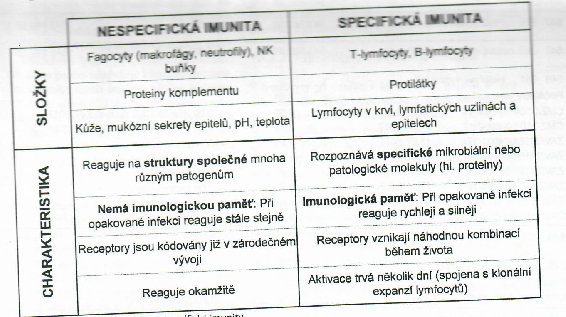 Imunitní buňky

Agranulocyty –	lymfocyty – B,T, NK buňky
 	monocyty – fagocytují, tkáňové makrofágy
Granulocyty – neutrofily - fagocytují, eozinofily - fagocytují (3% granuloc.), bazofily (1% gran.)
B lymfocyty - povrchové receptory, Infekce – tvorba i specifických protilátek
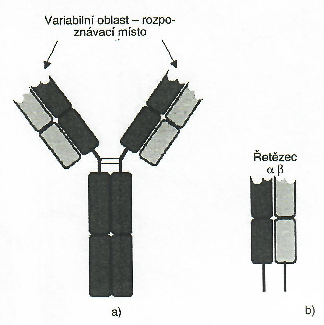 T lymfocyty – povrchové receptory
Antigen – látka vyvolávající reakci v organismu za vzniku Ab, T reaktivních buněk, 
teorie zámek - klíč
Aglutinace (shlukování) krvinek
 Reakce antigen-protilátka. Membrány erytrocytů – mohou mít antigen – aglutinogen A nebo B (mukopolysacharidy). Reaguje s protilátkou v plazmě – aglutininem anti-A (a.&) nebo aglutininem anti-B (a.ß) (oba γ-globuliny). U jednoho jedince není nikdy stejný aglutinogen a antiaglutinin.Transfúze. 

Krev člověka: 4 základní skupiny (podle aglutinogenu v membránách).
Krvinky 0 (bez antigenu) neaglutinuje, 
krvinky A shlukuje B a 0, 
krvinky B shlukuje A a 0, 
krvinky AB nemají protilátky.
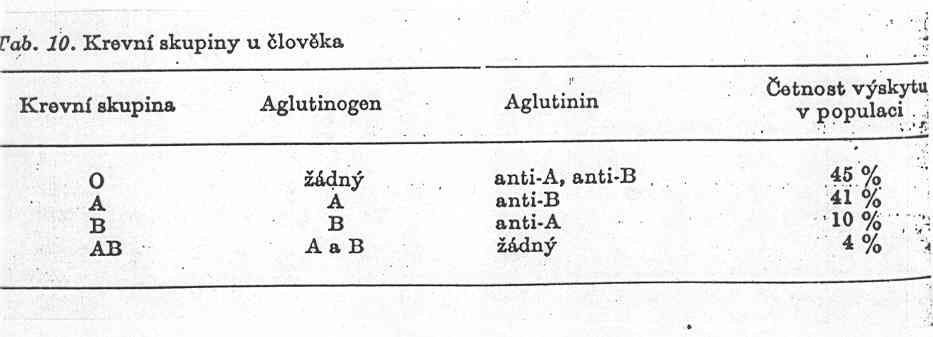 Podskupiny A1 – A6, další aglutinogeny D(Rh) – systém 13 a-genů (C,D,E aj.). Nejvíce antigenní D. D přítomen = Rh +. Aglutininy anti-D normálně nejsou přítomny, tvoří se při setkání s krví Rh+. 
Dědičnost krevních skupin.

Krevní skupiny u zvířat: více než u lidí. Vznik antigenů před vývojem primátů. Známy i u slepic, kachen, králíků, koz. 
Neidentifikovány u morčat, myší, koček a poikilotermů. 
Mezitaxonová aglutinace
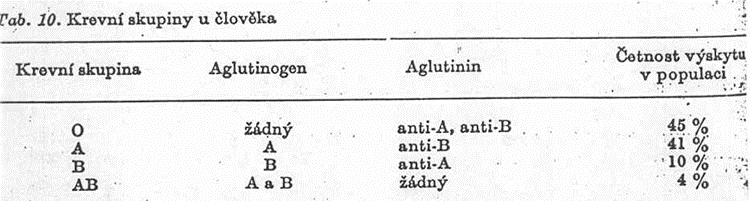 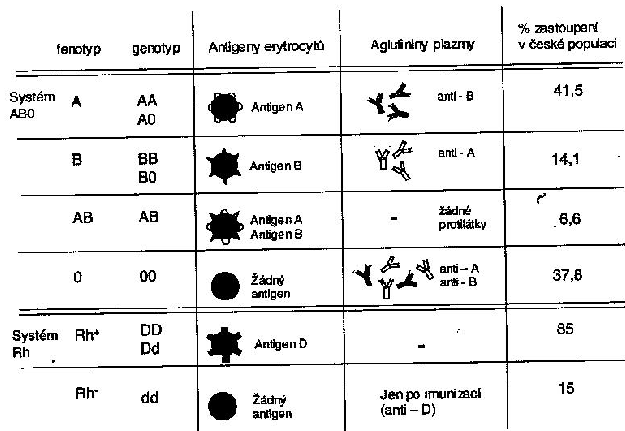 Regulace krvetvorby
Víceméně konstantní počet krvinek. Řízení tvorby – neurohumorální povaha přes hypotalamus. Plazmový erytropoetin podněcuje tvorbu erytrocytů a hemoglobinu. 

Srážení krve (hemokoagulace x hemostáza)
Tekutý stav krve – fyziologický, na vzduchu tuhne.
Podstata: přeměna rozpustného fibrinogenu na nerozpustný síťový fibrin.
Aktivace: enzymatická bílkovina trombin (vzniká v játrech jako neaktivní prekursor protrombin). Přeměna protrombin → trombin – kaskádová teorie). Kofaktory: tromboplastin a Ca2+, vitamín K (podporuje syntézu protrombinu v játrech) fosfolipidy z rozpadlých krevních destiček.
Poškození 
adheze trombocytů v poraněném místě – primární destičková hemostatická zátka
uvolnění serotoninu – vazokonstrikční fáze (smrštění cév v místě poranění)
přeměna fibrinogenu na fibrin (pomocí trombinu) – 
vznik sekundární fibrinové hemostatické zátky - ucpe poraněnou cévu, smrštěním vytlačuje krevní sérum.
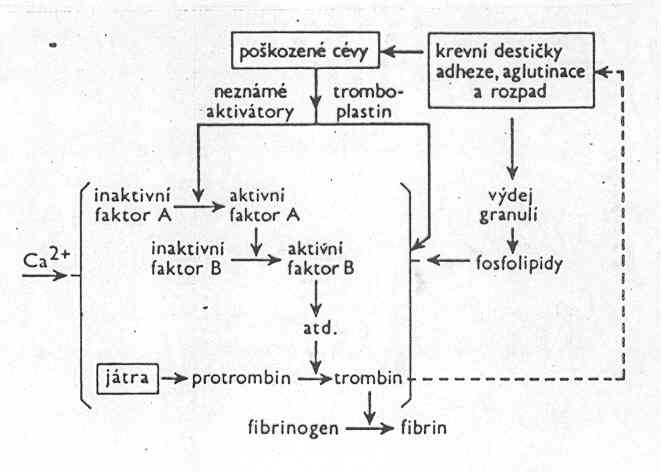 serotonin
Vit K
Heparin zabezpečuje nesrážení krve za normálních podmínek. S albuminy krevní plazmy brání aktivaci protrombinu.
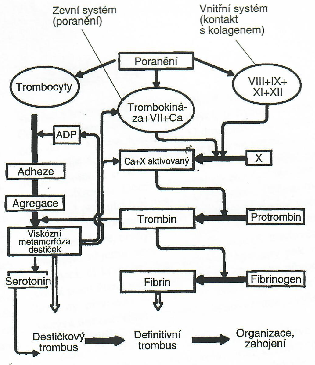 Tkáňový mok
Podstatná část extracelulární tekutiny – 10 – 16 % hmotnosti (12 l u 75 kg muže). Složení závislé na krevní plazmě (bez bílkovin) – krevní ultrafiltrát + malé množství bílkovin z tkání. Tvoří životní prostředí tkání, zajišťuje látkovou výměnu.
Míza (lymfa), lymfatický cévní systém
Obratlovci, mízní cévy. Vzniká z tkáňového moku, přenos zplodin látkové přeměny a zažitiny. Složení odpovídá krevní plazmě, poloviční obsah bílkovin, více lymfocytů       (40 . 109 v l). 
Mízní cévy ze štěrbin orgánů se spojují, v mízních uzlinách fagocytace zplodin a mikroorganismů. Kapiláry, žíly, mízní kmeny, spojování do mízních kmenů, ústí do žilného oběhu. Jednosměrný pohyb mízy (chlopně) – tlakové změny v těle – peristaltika střev, stahy klků.  
Mízní srdce 
(úhoř, obojživelníci, plazi, někteří ptáci).
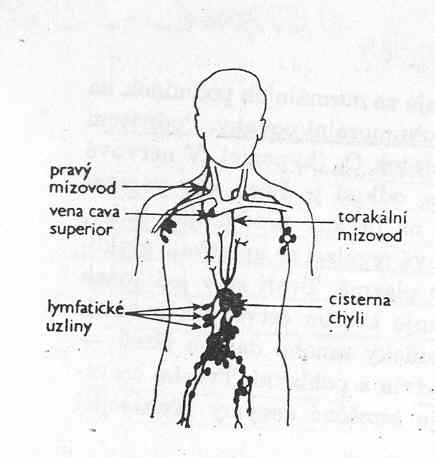 Lymfatický cévní systém
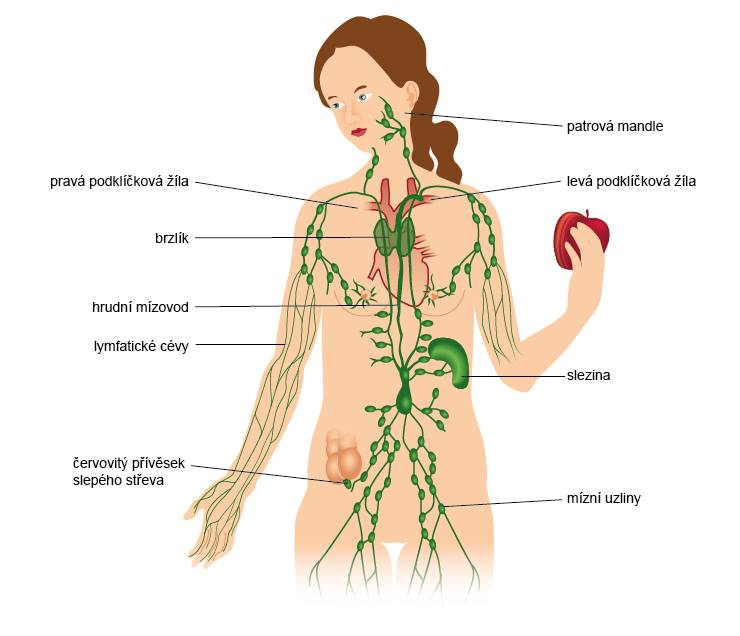 biologické vlivy
Neovlivnitelné: pohlaví, věk, rasa, genová výbava atd
Ovlivnitelné: léky, životní styl, kouření